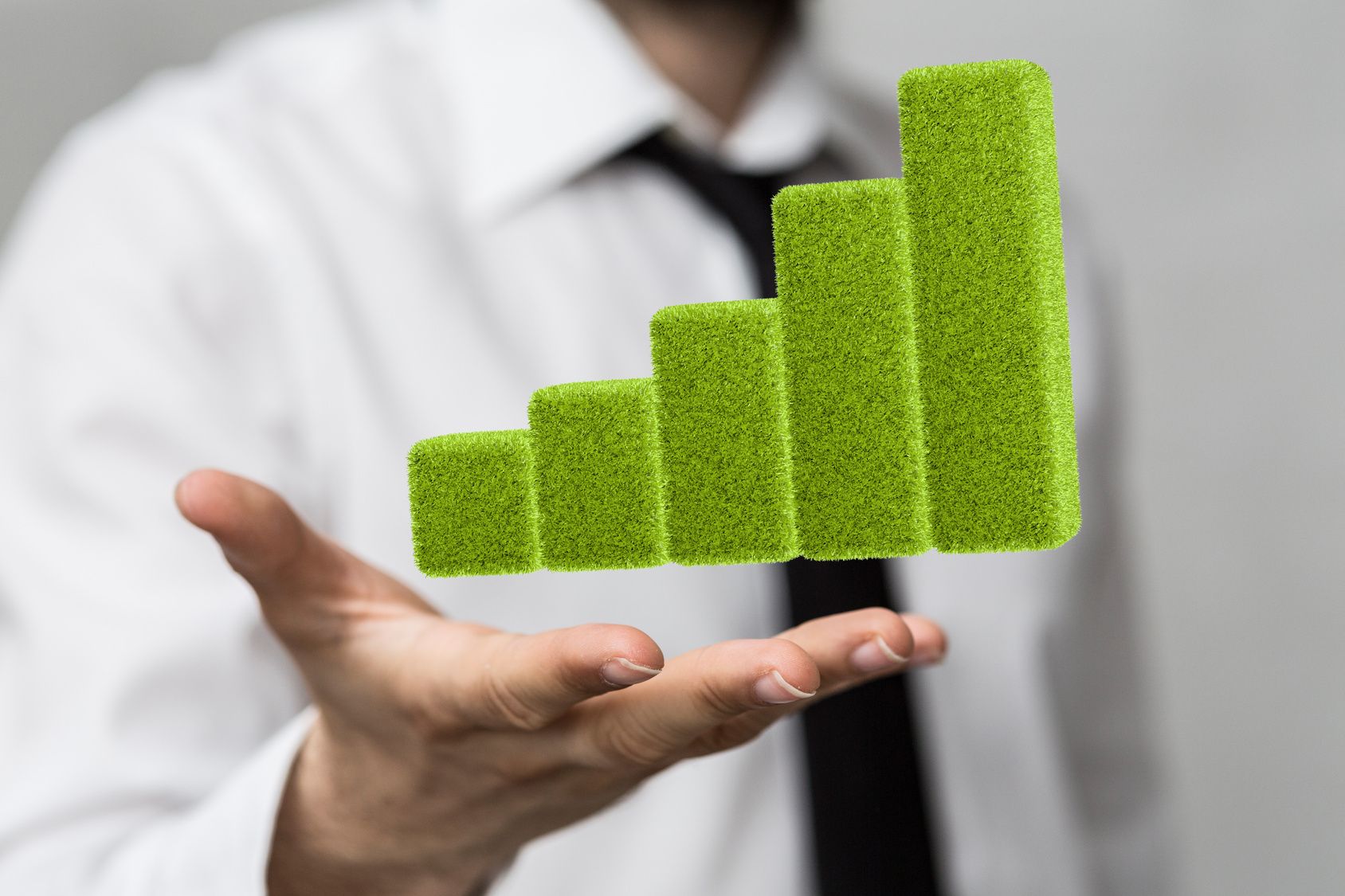 Narodowy Fundusz Ochrony Środowiska i Gospodarki Wodnej
Wsparcie dla Innowacji sprzyjających zasobooszczędnej i niskoemisyjnej gospodarce.
 
Część 1) Sokół – wdrożenie innowacyjnych technologii środowiskowych
Żanna Białek
Departament Innowacji i Ekspertyz
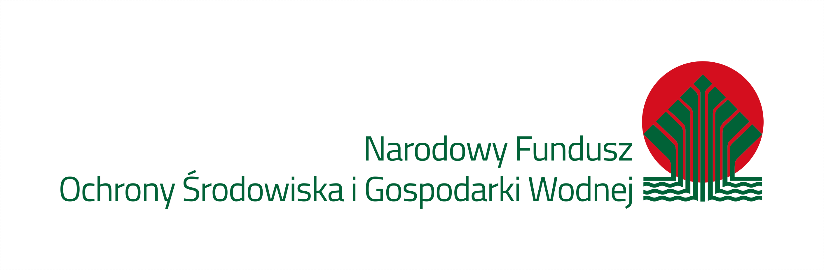 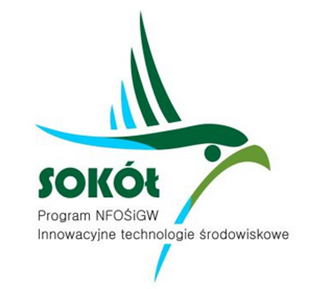 Wsparcie dla Innowacji sprzyjających zasobooszczędnej i niskoemisyjnej gospodarce

Część 1) SOKÓŁ– wdrożenie innowacyjnych technologii środowiskowych
Wdrożenie innowacyjnych technologii środowiskowych służących ograniczeniu oddziaływania zakładów/instalacji/urządzeń na środowisko oraz wykorzystaniu lub produkcji technologii, wpisujących się w jeden z obszarów Krajowych Inteligentnych Specjalizacji:
3, 4, 5, 6, 7, 8, lub 9

http://krajoweinteligentnespecjalizacje.pl/*
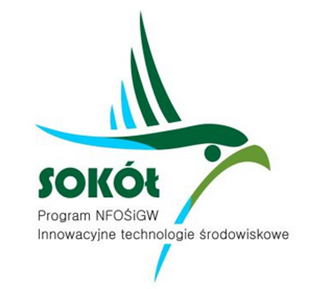 Cel
*) Uwaga: w ramach naboru obowiązują KIS z dn. 1 stycznia 2018 r.
[Speaker Notes: 8 kwietnia 2014 r. Rada Ministrów przyjęła Program Rozwoju Przedsiębiorstw, którego integralną część stanowi Krajowa Inteligentna Specjalizacja (KIS).
Krajowa inteligentna specjalizacja jest dokumentem otwartym, który podlega ciągłej weryfikacji i aktualizacji w oparciu o system monitorowania oraz zachodzące zmiany społeczno-gospodarcze. 
Dokument określa priorytety gospodarcze w obszarze B+R+I, których rozwój zapewni tworzenie innowacyjnych rozwiązań społeczno-gospodarczych, zwiększenie wartości dodanej gospodarki i podniesienie jej konkurencyjności na rynkach zagranicznych.]
Wsparcie dla Innowacji sprzyjających zasobooszczędnej i niskoemisyjnej gospodarce

Część 1) SOKÓŁ– wdrożenie innowacyjnych technologii środowiskowych
Krajowe Inteligentne Specjalizacje
nr 3: Biotechnologiczne i chemiczne procesy, bioprodukty i produkty chemii specjalistycznej oraz inżynierii środowiska
nr 4: Wysokosprawne, niskoemisyjne i zintegrowane układy wytwarzania, magazynowania, przesyłu i dystrybucji energii 
nr 5: Inteligentne i energooszczędne budownictwo 
nr 6: Rozwiązania transportowe przyjazne środowisku
nr 7. Nowoczesne technologie pozyskiwania, przetwórstwa i wykorzystania surowców naturalnych oraz wytwarzanie ich substytutów
nr 8: Minimalizacja wytwarzania odpadów, w tym niezdatnych do przetworzenia oraz wykorzystanie materiałowe i energetyczne odpadów (recykling i inne metody odzysku)
nr 9: Innowacyjne rozwiązania i technologie w gospodarce wodno-ściekowej
[Speaker Notes: W dniu 12 lipca 2016r.  Komitet Sterujący ds. krajowych inteligentnych specjalizacji zaakceptował 3. wersję Szczegółowych Opisów 20 Krajowych Inteligentnych Specjalizacji, wypracowane przez Grupy Robocze ds. kis, w skład których wchodzą przedstawiciele biznesu oraz nauki.
Krajowe inteligentne specjalizacje są obszarami B+R+I zidentyfikowanymi w procesie przedsiębiorczego odkrywania, których rozwój przyczyni się do podniesienia innowacyjności polskiej gospodarki.
Szczegółowy Opis Krajowych Inteligentnych Specjalizacji - 4 wersja (styczeń 2018)]
IV nabór  ciągły wniosków: 03.12.2018 – 28.02.2019
IV nabór  ciągły wniosków: 03.12.2018 – 28.02.2019
Wsparcie dla Innowacji sprzyjających zasobooszczędnej i niskoemisyjnej gospodarce

Część 1) SOKÓŁ– wdrożenie innowacyjnych technologii środowiskowych
Uwaga: Wnioski składane są za pomocą 
Generatora Wniosków o Dofinansowanie!
[Speaker Notes: Nabór wniosków odbywa się osobno dla poszczególnych faz]
Wsparcie dla Innowacji sprzyjających zasobooszczędnej i niskoemisyjnej gospodarce

Część 1) SOKÓŁ– wdrożenie innowacyjnych technologii środowiskowych
Budżet Programu: 2,5 mld PLN
75 mln zł bezzwrotne 
2 425  mln zł zwrotne
Wciąż do wykorzystania:
ok. 65 mln zł bezzwrotne 
ok. 2 200  mln zł zwrotne
Wsparcie dla Innowacji sprzyjających zasobooszczędnej i niskoemisyjnej gospodarce

Część 1) SOKÓŁ– wdrożenie innowacyjnych technologii środowiskowych
[Speaker Notes: Nabór wniosków odbywa się osobno dla poszczególnych faz]
Wsparcie dla Innowacji sprzyjających zasobooszczędnej i niskoemisyjnej gospodarce

Część 1) SOKÓŁ– wdrożenie innowacyjnych technologii środowiskowych
Przedsiębiorcy w rozumieniu obowiązującej ustawy 
z dnia 2 lipca 2004 r. o swobodzie działalności gospodarczej, prowadzący działalność gospodarczą 
formie przedsiębiorstwa w rozumieniu art. 551  obowiązującej ustawy z dnia 23 kwietnia 1964 r. Kodeks Cywilny.
Beneficjenci
Art. 4. [Pojęcie przedsiębiorcy] 
Przedsiębiorcą w rozumieniu ustawy jest osoba fizyczna, osoba prawna i jednostka organizacyjna niebędąca osobą prawną, której odrębna ustawa przyznaje zdolność prawną – wykonująca we własnym imieniu działalność gospodarczą.
[Speaker Notes: Dominika, czy gdzieśw KC jest napisane, że to musi być działalność prowadzona na terenie RP? Tzn. Że Beneficjent ma siedzibę w Polsce?]
Wsparcie dla Innowacji sprzyjających zasobooszczędnej i niskoemisyjnej gospodarce

Część 1) SOKÓŁ– wdrożenie innowacyjnych technologii środowiskowych
Warunkiem otrzymania wsparcia w fazie B+R jest wdrożenie wyników przedsięwzięcia we własnej działalności gospodarczej przedsiębiorcy lub udzielenie licencji na sprzedaż wyników przedsięwzięcia (oświadczenie Beneficjenta)
Rodzaje przedsięwzięć:
- prace rozwojowe, o których mowa w art. 2 pkt 4 Ustawy z dn. 30 kwietnia 2010 r. 
o zasadach finansowani nauki
W przypadku, gdy dofinansowanie stanowi pomoc publiczną, będzie ono udzielane zgodnie z przepisami rozporządzenia Komisji (UE) nr 1407/2013 z dnia 18 grudnia 2013 r. w sprawie stosowania art. 107 i 108 Traktatu o funkcjonowaniu Unii Europejskiej do pomocy de minimis (wyłączenie rolnictwa (rozumianego jako hodowla bądź uprawa)
Faza B+R nie może trwać dłużej 
niż 24 miesięcy od daty podpisania umowy o dofinansowanie
[Speaker Notes: Prace rozwojowe - nabywanie, łączenie, kształtowanie i wykorzystywanie dostępnej aktualnie wiedzy i umiejętności z dziedziny nauki, technologii i działalności gospodarczej oraz innej wiedzy i umiejętności do planowania produkcji oraz tworzenia i projektowania nowych, zmienionych lub ulepszonych produktów, procesów i usług, z wyłączeniem prac obejmujących rutynowe i okresowe zmiany wprowadzane do produktów, linii produkcyjnych, procesów wytwórczych, istniejących usług oraz innych operacji w toku, nawet jeżeli takie zmiany mają charakter ulepszeń, w szczególności:
a)  opracowywanie prototypów i projektów pilotażowych oraz demonstracje, testowanie i walidację nowych lub ulepszonych produktów, procesów lub usług w otoczeniu stanowiącym model warunków rzeczywistego funkcjonowania, których głównym celem jest dalsze udoskonalenie techniczne produktów, procesów lub usług, których ostateczny kształt nie został określony,
b)  opracowywanie prototypów i projektów pilotażowych, które można wykorzystać do celów komercyjnych, w przypadku gdy prototyp lub projekt pilotażowy stanowi produkt końcowy gotowy do wykorzystania komercyjnego, a jego produkcja wyłącznie do celów demonstracyjnych i walidacyjnych jest zbyt kosztowna;
prace rozwojowe nie obejmują rutynowych i okresowych zmian wprowadzanych do produktów, linii produkcyjnych, procesów wytwórczych, istniejących usług oraz innych operacji w toku, nawet jeżeli takie zmiany mają charakter ulepszeń;]
Wsparcie dla Innowacji sprzyjających zasobooszczędnej i niskoemisyjnej gospodarce

Część 1) SOKÓŁ– wdrożenie innowacyjnych technologii środowiskowych
Faza B+R
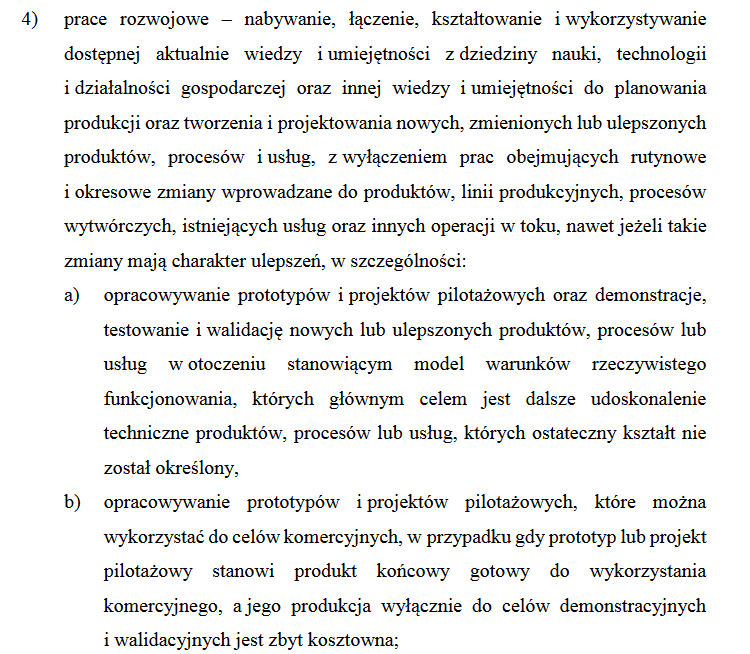 Prace rozwojowe
Wsparcie dla Innowacji sprzyjających zasobooszczędnej i niskoemisyjnej gospodarce

Część 1) SOKÓŁ– wdrożenie innowacyjnych technologii środowiskowych
Faza B+R
Maksymalny poziom dofinansowania w przypadku:
mikro i małych przedsiębiorstw – do 80% kosztów kwalifikowanych;
średnich przedsiębiorstw – do 70% kosztów kwalifikowanych;
dużych przedsiębiorstw  – do 60% kosztów kwalifikowanych;
Dofinansowanie w formie dotacji:
Dofinansowanie w formie pożyczki:
Maksymalny poziom dofinansowania – do 85 % kosztów kwalifikowanych;
Dofinansowanie w formie dotacji i pożyczki:
Dofinansowanie w formie pożyczki jest udzielane jako uzupełnienie do 100% kosztów kwalifikowanych, po uwzględnieniu kwoty dotacji*;
* 	w przypadku projektów project finance Wnioskodawca jest zobowiązany do pokrycia 15% kosztów kwalifikowanych przedsięwzięcia ze środków własnych wniesionych w postaci udziału kapitału zakładowego pokrytego wkładem pieniężnym. W przypadku tych projektów poziom dofinansowania pożyczką i dotacją nie może przekraczać 85% kosztów kwalifikowanych.
Wsparcie dla Innowacji sprzyjających zasobooszczędnej i niskoemisyjnej gospodarce

Część 1) SOKÓŁ– wdrożenie innowacyjnych technologii środowiskowych
Faza B+R
1: przedsiębiorstwo średnie
Koszt całkowity = 2 mln zł
koszt kwalifikowany = 1,5 mln zł
Dofinansowanie: 1,5 mln*70% = 1,05 mln zł
1,05 mln zł > 200 tys. Euro (ok. 860 tys. zł)
Możliwe dofinansowanie: 200 tys. Euro (ok. 860 tys. zł)
Dofinansowanie w formie dotacji - PRZYKŁADY
2: przedsiębiorstwo średnie
Koszt całkowity = 1 mln zł
koszt kwalifikowany = 900 tys. zł
Dofinansowanie: 900 tys. zł*70% = 630 tys. zł
630 tys. zł < 200 tys. Euro (ok. 860 tys. zł)
Możliwe dofinansowanie: 630 tys. zł
Wsparcie dla Innowacji sprzyjających zasobooszczędnej i niskoemisyjnej gospodarce

Część 1) SOKÓŁ– wdrożenie innowacyjnych technologii środowiskowych
Faza B+R
W przypadku dofinansowania fazy B+R  w formie pożyczki na warunkach określonych w „Zasadach udzielania dofinansowania ze środków Narodowego Funduszu Ochrony Środowiska i Gospodarki Wodnej”
kwota pożyczki: do 5 mln zł, 
oprocentowanie pożyczki: 
na warunkach rynkowych (pożyczka nie stanowi pomocy publicznej): oprocentowanie na poziomie stopy referencyjnej ustalanej zgodnie z komunikatem Komisji Europejskiej w sprawie zmiany metody ustalania stóp referencyjnych i dyskontowych (Dz. Urz. UE C 14, 19.01.2008, str. 6) 
lub
na warunkach preferencyjnych: oprocentowanie WIBOR 3M +50 p.b., nie mniej niż 2% w skali roku, przy czym pożyczka nie podlega umorzeniu.
Dofinansowanie w formie pożyczki:
http://nfosigw.gov.pl/oferta-finansowania/pomoc-publiczna/kalkulatory-pomocy-publicznej/
Wsparcie dla Innowacji sprzyjających zasobooszczędnej i niskoemisyjnej gospodarce

Część 1) SOKÓŁ– wdrożenie innowacyjnych technologii środowiskowych
Faza B+R
Dofinansowanie fazy B+R może odbywać się, po akceptacji NFOŚiGW, w systemie zaliczkowym lub w systemie refundacji poniesionych kosztów kwalifikowanych.

W przypadku dofinansowania fazy B+R w systemie zaliczkowym zaliczki wypłacane są na podstawie składanych wniosków o płatność. Warunkiem otrzymania kolejnej transzy zaliczki jest rozliczenie przez beneficjenta co najmniej 70% sumy wszystkich wcześniej otrzymanych zaliczek.
Zaliczkowanie
Zaliczkowanie powinno wynikać z ewentualnych umów z Wykonawcami, w których Wnioskodawca (Zamawiający) może udzielić zaliczek na poczet wykonania zamówienia
Wsparcie dla Innowacji sprzyjających zasobooszczędnej i niskoemisyjnej gospodarce
Część 1) SOKÓŁ– wdrożenie innowacyjnych technologii środowiskowych
Koszty kwalifikowane – zgodnie z „Wytycznymi NFOŚiGW w zakresie kosztów kwalifikowanych”
Za koszty kwalifikowane w ramach przedsięwzięcia uznane będą koszty faktycznie poniesione przez Beneficjenta spełniające wszystkie poniższe warunki łącznie: 
są zgodne z obowiązującymi przepisami prawa, 
są niezbędne do realizacji przedsięwzięcia oraz zapewniają wdrożenie i funkcjonowanie przedsięwzięcia oraz uzyskanie określonego efektu ekologicznego, 
są poniesione w okresie kwalifikowalności kosztów, 
są poniesione przez Beneficjenta lub podmiot upoważniony do ponoszenia koszów, zaakceptowany przez NFOŚiGW i wskazany w umowie o dofinansowanie, 
są zgodne z umową o dofinansowanie, w szczególności z aktualnym harmonogramem rzeczowo-finansowym, 
są udokumentowane i możliwe do zidentyfikowania w szczególności poprzez wprowadzenie ich do ewidencji księgowej Beneficjenta oraz ustalone zgodnie z odpowiednimi standardami rachunkowości, 
nie podlegają wyłączeniom z finansowania przez NFOŚiGW, o których mowa w pkt 4 Wytycznych, lub określonych w programie priorytetowym
[Speaker Notes: 3.1 Przygotowanie przedsięwzięcia 
Koszty związane z przygotowaniem przedsięwzięcia mogą być uznane za kwalifikowane, o ile wiążą się z opracowaniem dokumentacji niezbędnej do realizacji planowanego przedsięwzięcia oraz uzyskaniem niezbędnych pozwoleń i decyzji, w szczególności są to koszty opracowania: planów i programów ochrony, planów zadań ochronnych; 
studium wykonalności (jeżeli jest wymagane przez NFOŚiGW), raportu o oddziaływaniu na środowisko, audytu energetycznego (jeżeli jest wymagany przez NFOŚiGW), projektu budowlanego i wykonawczego. 
3.2 Zarządzanie przedsięwzięciem 
Koszty zarządzania to wszelkie koszty, które wiążą się z planowaniem, realizacją i kontrolą zadań niezbędnych do osiągnięcia celów przedsięwzięcia. W szczególności kwalifikowane są koszty związane z zarządzaniem realizacją przedsięwzięcia w niezbędnym zakresie (np. koordynacja) lub w zakresie określonym obowiązującymi przepisami prawa (np. inspektor nadzoru).. Warunkiem koniecznym do uznania kosztów za kwalifikowane, poniesionych w związku z zarządzaniem przedsięwzięciem, jest ich szczegółowe opisanie oraz uzasadnienie we wniosku o dofinansowanie. Koszty te muszą zostać również wskazane w umowie o dofinansowanie W przypadku wykonywania zadania na rzecz przedsięwzięcia przez pracownika Beneficjenta wymagane jest, aby opis stanowiska pracy (zakres obowiązków tej osoby) wskazywał, jaka część etatu (udział procentowy) przypisana została do zarządzania przedsięwzięciem. Wysokość kosztów zarządzania przedsięwzięciem nie może przekraczać 3% kosztów kwalifikowanych przedsięwzięcia, chyba, że program priorytetowy stanowi inaczej.
3.3 Koszty informacji i promocji Koszty informacji i promocji związane z upowszechnianiem informacji o tym, że przedsięwzięcie jest dofinansowane ze środków NFOŚiGW (koszty działań wskazanych w „Instrukcji oznakowania przedsięwzięć dofinansowywanych ze środków NFOŚiGW”, w tym m.in. tablic informacyjnych, pamiątkowych, naklejek na ruchome składniki i elementy wyposażenia, itp.) są kwalifikowane.
3.4.1 Nabycie nieruchomości niezabudowanej, nieruchomości zabudowanej, zakup gruntu Wartość nabycia nieruchomości niezabudowanej, nieruchomości zabudowanej czy zakupu gruntu może być kosztem kwalifikowanym, jeżeli zostaną spełnione łącznie następujące warunki: a) nabyta nieruchomość jest niezbędna dla realizacji przedsięwzięcia i zostanie wykorzystana bezpośrednio do realizacji przedsięwzięcia, tzn. jako koszt kwalifikowany może być uznany tylko koszt takiej części nieruchomości, która jest niezbędna, b) wartość nabytej nieruchomości nie przekracza jej wartości godziwej, c) wartość nieruchomości jest potwierdzona operatem szacunkowym sporządzonym przez uprawnionego rzeczoznawcę w rozumieniu ustawy o gospodarce nieruchomościami, d) nabycie nieruchomości zostało przewidziane we wniosku o dofinansowanie i bezpośrednio wskazane w umowie o dofinansowanie, e) płatności związane z nabyciem są dokonywane na rzecz podmiotów zewnętrznych wobec Beneficjenta. Warunek wskazany w lit. c powyżej, nie obowiązuje w przypadku nabycia na zasadzie pierwokupu nieruchomości gruntowych niezbędnych do renaturyzacji siedlisk przyrodniczych oraz prowadzenia ochrony, restytucji bądź reintrodukcji gatunków w parkach narodowych, w tym także nieruchomości zabudowanych pod warunkiem, że budowle i budynki zostaną przeznaczone do rozbiórki lub wykorzystane do celów statutowych parku narodowego, a koszty te uznaje się za kwalifikowane.]
Wsparcie dla Innowacji sprzyjających zasobooszczędnej i niskoemisyjnej gospodarce
Część 1) SOKÓŁ– wdrożenie innowacyjnych technologii środowiskowych
2.4. Zakaz podwójnego finansownaia – zgodnie z 
„Wytycznymi NFOŚiGW w zakresie kosztów kwalifikowanych”
Finansowanie wynagrodzenia osoby zaangażowanej w realizację przedsięwzięcia wykonującej zadania, które mieszczą się w zakresie obowiązków służbowych wynikających ze stosunku pracy tej osoby – jest uznawane za podwójne finansowanie i jest niedozwolone (pkt. 2.4. d) Wytycznych (…)).
[Speaker Notes: 3.1 Przygotowanie przedsięwzięcia 
Koszty związane z przygotowaniem przedsięwzięcia mogą być uznane za kwalifikowane, o ile wiążą się z opracowaniem dokumentacji niezbędnej do realizacji planowanego przedsięwzięcia oraz uzyskaniem niezbędnych pozwoleń i decyzji, w szczególności są to koszty opracowania: planów i programów ochrony, planów zadań ochronnych; 
studium wykonalności (jeżeli jest wymagane przez NFOŚiGW), raportu o oddziaływaniu na środowisko, audytu energetycznego (jeżeli jest wymagany przez NFOŚiGW), projektu budowlanego i wykonawczego. 
3.2 Zarządzanie przedsięwzięciem 
Koszty zarządzania to wszelkie koszty, które wiążą się z planowaniem, realizacją i kontrolą zadań niezbędnych do osiągnięcia celów przedsięwzięcia. W szczególności kwalifikowane są koszty związane z zarządzaniem realizacją przedsięwzięcia w niezbędnym zakresie (np. koordynacja) lub w zakresie określonym obowiązującymi przepisami prawa (np. inspektor nadzoru).. Warunkiem koniecznym do uznania kosztów za kwalifikowane, poniesionych w związku z zarządzaniem przedsięwzięciem, jest ich szczegółowe opisanie oraz uzasadnienie we wniosku o dofinansowanie. Koszty te muszą zostać również wskazane w umowie o dofinansowanie W przypadku wykonywania zadania na rzecz przedsięwzięcia przez pracownika Beneficjenta wymagane jest, aby opis stanowiska pracy (zakres obowiązków tej osoby) wskazywał, jaka część etatu (udział procentowy) przypisana została do zarządzania przedsięwzięciem. Wysokość kosztów zarządzania przedsięwzięciem nie może przekraczać 3% kosztów kwalifikowanych przedsięwzięcia, chyba, że program priorytetowy stanowi inaczej.
3.3 Koszty informacji i promocji Koszty informacji i promocji związane z upowszechnianiem informacji o tym, że przedsięwzięcie jest dofinansowane ze środków NFOŚiGW (koszty działań wskazanych w „Instrukcji oznakowania przedsięwzięć dofinansowywanych ze środków NFOŚiGW”, w tym m.in. tablic informacyjnych, pamiątkowych, naklejek na ruchome składniki i elementy wyposażenia, itp.) są kwalifikowane.
3.4.1 Nabycie nieruchomości niezabudowanej, nieruchomości zabudowanej, zakup gruntu Wartość nabycia nieruchomości niezabudowanej, nieruchomości zabudowanej czy zakupu gruntu może być kosztem kwalifikowanym, jeżeli zostaną spełnione łącznie następujące warunki: a) nabyta nieruchomość jest niezbędna dla realizacji przedsięwzięcia i zostanie wykorzystana bezpośrednio do realizacji przedsięwzięcia, tzn. jako koszt kwalifikowany może być uznany tylko koszt takiej części nieruchomości, która jest niezbędna, b) wartość nabytej nieruchomości nie przekracza jej wartości godziwej, c) wartość nieruchomości jest potwierdzona operatem szacunkowym sporządzonym przez uprawnionego rzeczoznawcę w rozumieniu ustawy o gospodarce nieruchomościami, d) nabycie nieruchomości zostało przewidziane we wniosku o dofinansowanie i bezpośrednio wskazane w umowie o dofinansowanie, e) płatności związane z nabyciem są dokonywane na rzecz podmiotów zewnętrznych wobec Beneficjenta. Warunek wskazany w lit. c powyżej, nie obowiązuje w przypadku nabycia na zasadzie pierwokupu nieruchomości gruntowych niezbędnych do renaturyzacji siedlisk przyrodniczych oraz prowadzenia ochrony, restytucji bądź reintrodukcji gatunków w parkach narodowych, w tym także nieruchomości zabudowanych pod warunkiem, że budowle i budynki zostaną przeznaczone do rozbiórki lub wykorzystane do celów statutowych parku narodowego, a koszty te uznaje się za kwalifikowane.]
Wsparcie dla Innowacji sprzyjających zasobooszczędnej i niskoemisyjnej gospodarce

Część 1) SOKÓŁ– wdrożenie innowacyjnych technologii środowiskowych
Faza B+R
Koszty kwalifikowane – zgodnie z „Wytycznymi NFOŚiGW w zakresie kosztów kwalifikowanych”
3. KATEGORIE KOSZTÓW KWALIFIKOWANYCH
NFOŚiGW może wprowadzić limitowanie wysokości kosztów kwalifikowanych w poszczególnych kategoriach, w programie priorytetowym. 
3.1 Przygotowanie przedsięwzięcia
3.2 Zarządzanie przedsięwzięciem*
3.3 Koszty informacji i promocji
3.4 Realizacja przedsięwzięcia 
3.4.1 Nabycie nieruchomości niezabudowanej, nieruchomości zabudowanej
3.4.2 Roboty budowlane 
3.4.3 Środki trwałe, sprzęt i wyposażenie, wartości niematerialne i prawne
3.4.4 Pozostałe koszty
* 	warunkiem koniecznym do uznania kosztów za kwalifikowane, poniesionych w związku z zarządzaniem przedsięwzięciem, jest ich szczegółowe opisanie oraz uzasadnienie we wniosku o dofinansowanie. Koszty te muszą zostać również wskazane w umowie o dofinansowanie.
     http://www.nfosigw.gov.pl/oferta-finansowania/srodki-krajowe/informacje-ogolne/kryteria-wyboru-przedsiewziec/
[Speaker Notes: 3.1 Przygotowanie przedsięwzięcia 
Koszty związane z przygotowaniem przedsięwzięcia mogą być uznane za kwalifikowane, o ile wiążą się z opracowaniem dokumentacji niezbędnej do realizacji planowanego przedsięwzięcia oraz uzyskaniem niezbędnych pozwoleń i decyzji, w szczególności są to koszty opracowania: planów i programów ochrony, planów zadań ochronnych; 
studium wykonalności (jeżeli jest wymagane przez NFOŚiGW), raportu o oddziaływaniu na środowisko, audytu energetycznego (jeżeli jest wymagany przez NFOŚiGW), projektu budowlanego i wykonawczego. 
3.2 Zarządzanie przedsięwzięciem 
Koszty zarządzania to wszelkie koszty, które wiążą się z planowaniem, realizacją i kontrolą zadań niezbędnych do osiągnięcia celów przedsięwzięcia. W szczególności kwalifikowane są koszty związane z zarządzaniem realizacją przedsięwzięcia w niezbędnym zakresie (np. koordynacja) lub w zakresie określonym obowiązującymi przepisami prawa (np. inspektor nadzoru).. Warunkiem koniecznym do uznania kosztów za kwalifikowane, poniesionych w związku z zarządzaniem przedsięwzięciem, jest ich szczegółowe opisanie oraz uzasadnienie we wniosku o dofinansowanie. Koszty te muszą zostać również wskazane w umowie o dofinansowanie W przypadku wykonywania zadania na rzecz przedsięwzięcia przez pracownika Beneficjenta wymagane jest, aby opis stanowiska pracy (zakres obowiązków tej osoby) wskazywał, jaka część etatu (udział procentowy) przypisana została do zarządzania przedsięwzięciem. Wysokość kosztów zarządzania przedsięwzięciem nie może przekraczać 3% kosztów kwalifikowanych przedsięwzięcia, chyba, że program priorytetowy stanowi inaczej.
3.3 Koszty informacji i promocji Koszty informacji i promocji związane z upowszechnianiem informacji o tym, że przedsięwzięcie jest dofinansowane ze środków NFOŚiGW (koszty działań wskazanych w „Instrukcji oznakowania przedsięwzięć dofinansowywanych ze środków NFOŚiGW”, w tym m.in. tablic informacyjnych, pamiątkowych, naklejek na ruchome składniki i elementy wyposażenia, itp.) są kwalifikowane.
3.4.1 Nabycie nieruchomości niezabudowanej, nieruchomości zabudowanej, zakup gruntu Wartość nabycia nieruchomości niezabudowanej, nieruchomości zabudowanej czy zakupu gruntu może być kosztem kwalifikowanym, jeżeli zostaną spełnione łącznie następujące warunki: a) nabyta nieruchomość jest niezbędna dla realizacji przedsięwzięcia i zostanie wykorzystana bezpośrednio do realizacji przedsięwzięcia, tzn. jako koszt kwalifikowany może być uznany tylko koszt takiej części nieruchomości, która jest niezbędna, b) wartość nabytej nieruchomości nie przekracza jej wartości godziwej, c) wartość nieruchomości jest potwierdzona operatem szacunkowym sporządzonym przez uprawnionego rzeczoznawcę w rozumieniu ustawy o gospodarce nieruchomościami, d) nabycie nieruchomości zostało przewidziane we wniosku o dofinansowanie i bezpośrednio wskazane w umowie o dofinansowanie, e) płatności związane z nabyciem są dokonywane na rzecz podmiotów zewnętrznych wobec Beneficjenta. Warunek wskazany w lit. c powyżej, nie obowiązuje w przypadku nabycia na zasadzie pierwokupu nieruchomości gruntowych niezbędnych do renaturyzacji siedlisk przyrodniczych oraz prowadzenia ochrony, restytucji bądź reintrodukcji gatunków w parkach narodowych, w tym także nieruchomości zabudowanych pod warunkiem, że budowle i budynki zostaną przeznaczone do rozbiórki lub wykorzystane do celów statutowych parku narodowego, a koszty te uznaje się za kwalifikowane.]
Wsparcie dla Innowacji sprzyjających zasobooszczędnej i niskoemisyjnej gospodarce

Część 1) SOKÓŁ– wdrożenie innowacyjnych technologii środowiskowych
Faza B+R
3. KATEGORIE KOSZTÓW KWALIFIKOWANYCH
3.3 Koszty informacji i promocji

Koszty informacji i promocji związane z upowszechnianiem informacji o tym, że przedsięwzięcie jest dofinansowane ze środków NFOŚiGW (koszty działań wskazanych w „Instrukcji oznakowania przedsięwzięć dofinansowywanych ze środków NFOŚiGW”, w tym m.in. tablic informacyjnych, pamiątkowych, naklejek na ruchome składniki i elementy wyposażenia, itp.). 

PODSUMOWANIE: NIE kwalifikujemy uczestnictwa w sympozjach, targach, etc
[Speaker Notes: 3.1 Przygotowanie przedsięwzięcia 
Koszty związane z przygotowaniem przedsięwzięcia mogą być uznane za kwalifikowane, o ile wiążą się z opracowaniem dokumentacji niezbędnej do realizacji planowanego przedsięwzięcia oraz uzyskaniem niezbędnych pozwoleń i decyzji, w szczególności są to koszty opracowania: planów i programów ochrony, planów zadań ochronnych; 
studium wykonalności (jeżeli jest wymagane przez NFOŚiGW), raportu o oddziaływaniu na środowisko, audytu energetycznego (jeżeli jest wymagany przez NFOŚiGW), projektu budowlanego i wykonawczego. 
3.2 Zarządzanie przedsięwzięciem 
Koszty zarządzania to wszelkie koszty, które wiążą się z planowaniem, realizacją i kontrolą zadań niezbędnych do osiągnięcia celów przedsięwzięcia. W szczególności kwalifikowane są koszty związane z zarządzaniem realizacją przedsięwzięcia w niezbędnym zakresie (np. koordynacja) lub w zakresie określonym obowiązującymi przepisami prawa (np. inspektor nadzoru).. Warunkiem koniecznym do uznania kosztów za kwalifikowane, poniesionych w związku z zarządzaniem przedsięwzięciem, jest ich szczegółowe opisanie oraz uzasadnienie we wniosku o dofinansowanie. Koszty te muszą zostać również wskazane w umowie o dofinansowanie W przypadku wykonywania zadania na rzecz przedsięwzięcia przez pracownika Beneficjenta wymagane jest, aby opis stanowiska pracy (zakres obowiązków tej osoby) wskazywał, jaka część etatu (udział procentowy) przypisana została do zarządzania przedsięwzięciem. Wysokość kosztów zarządzania przedsięwzięciem nie może przekraczać 3% kosztów kwalifikowanych przedsięwzięcia, chyba, że program priorytetowy stanowi inaczej.
3.3 Koszty informacji i promocji Koszty informacji i promocji związane z upowszechnianiem informacji o tym, że przedsięwzięcie jest dofinansowane ze środków NFOŚiGW (koszty działań wskazanych w „Instrukcji oznakowania przedsięwzięć dofinansowywanych ze środków NFOŚiGW”, w tym m.in. tablic informacyjnych, pamiątkowych, naklejek na ruchome składniki i elementy wyposażenia, itp.) są kwalifikowane.
3.4.1 Nabycie nieruchomości niezabudowanej, nieruchomości zabudowanej, zakup gruntu Wartość nabycia nieruchomości niezabudowanej, nieruchomości zabudowanej czy zakupu gruntu może być kosztem kwalifikowanym, jeżeli zostaną spełnione łącznie następujące warunki: a) nabyta nieruchomość jest niezbędna dla realizacji przedsięwzięcia i zostanie wykorzystana bezpośrednio do realizacji przedsięwzięcia, tzn. jako koszt kwalifikowany może być uznany tylko koszt takiej części nieruchomości, która jest niezbędna, b) wartość nabytej nieruchomości nie przekracza jej wartości godziwej, c) wartość nieruchomości jest potwierdzona operatem szacunkowym sporządzonym przez uprawnionego rzeczoznawcę w rozumieniu ustawy o gospodarce nieruchomościami, d) nabycie nieruchomości zostało przewidziane we wniosku o dofinansowanie i bezpośrednio wskazane w umowie o dofinansowanie, e) płatności związane z nabyciem są dokonywane na rzecz podmiotów zewnętrznych wobec Beneficjenta. Warunek wskazany w lit. c powyżej, nie obowiązuje w przypadku nabycia na zasadzie pierwokupu nieruchomości gruntowych niezbędnych do renaturyzacji siedlisk przyrodniczych oraz prowadzenia ochrony, restytucji bądź reintrodukcji gatunków w parkach narodowych, w tym także nieruchomości zabudowanych pod warunkiem, że budowle i budynki zostaną przeznaczone do rozbiórki lub wykorzystane do celów statutowych parku narodowego, a koszty te uznaje się za kwalifikowane.]
Wsparcie dla Innowacji sprzyjających zasobooszczędnej i niskoemisyjnej gospodarce

Część 1) SOKÓŁ– wdrożenie innowacyjnych technologii środowiskowych
Faza W
Rodzaje przedsięwzięć
Przedsięwzięcia realizowane w istniejącym lub nowopowstałym przedsiębiorstwie/ zakładzie polegające na:
- uruchomieniu produkcji nowego lub zmodernizowanego wyrobu / technologii,
	- wdrożeniu nowej albo znacząco udoskonalonej technologii, 
które służą poprawie  efektywności wykorzystania zasobów naturalnych oraz zmniejszają negatywny wpływ człowieka na środowisko.
Wsparcie dla Innowacji sprzyjających zasobooszczędnej i niskoemisyjnej gospodarce

Część 1) SOKÓŁ– wdrożenie innowacyjnych technologii środowiskowych
Faza W
do 85% kosztów kwalifikowanych, 
kwota pożyczki: 
od 0,5 mln zł do 150 mln zł (dla mikro-, małych i średnich przedsiębiorstw)
od 0,5 mln zł do 300 mln zł (dla dużych przedsiębiorstw)
okres finansowania: do 15 lat
częściowe umorzenie pożyczki na warunkach określonych w „Zasadach dofinansowania ze środków NFOŚiGW”
oprocentowanie pożyczki: 
na warunkach rynkowych (pożyczka nie stanowi pomocy publicznej): oprocentowanie na poziomie stopy referencyjnej ustalonej zgodnie z komunikatem KE w sprawie zmiany metody ustalania stóp referencyjnych i dyskontowych
lub
na warunkach preferencyjnych: WIBOR 3M+ 50 p.b., nie mniej niż 2% w skali roku
Dofinansowanie w formie pożyczki:
Metodyka oceny finansowej wniosku o dofinansowanie: http://www.nfosigw.gov.pl/oferta-finansowania/srodki-krajowe/informacje-ogolne/kryteria-wyboru-przedsiewziec/
Wsparcie dla Innowacji sprzyjających zasobooszczędnej i niskoemisyjnej gospodarce

Część 1) SOKÓŁ– wdrożenie innowacyjnych technologii środowiskowych
Faza W
Koszty kwalifikowane – zgodnie z „Wytycznymi NFOŚiGW w zakresie kosztów kwalifikowanych”
3. KATEGORIE KOSZTÓW KWALIFIKOWANYCH
NFOŚiGW może wprowadzić limitowanie wysokości kosztów kwalifikowanych w poszczególnych kategoriach, w programie priorytetowym. 
3.1 Przygotowanie przedsięwzięcia – kwalifikuje się tylko „Projekt budowlany i wykonawczy”
3.2 Zarządzanie przedsięwzięciem  - wyłącza się koszty kategorii 3.2 za wyjątkiem kosztów „Nadzoru inwestorskiego i autorskiego”
3.3 Koszty informacji i promocji - wyłącza się koszty kategorii 3.3
3.4 Realizacja przedsięwzięcia 
3.4.1 Nabycie nieruchomości niezabudowanej, nieruchomości zabudowanej - wyłącza się koszty kategorii 3.4.1
3.4.2 Roboty budowlane 
3.4.3 Środki trwałe, sprzęt i wyposażenie, wartości niematerialne i prawne – koszty przeznaczone na zakup wartości niematerialnych i prawnych nie może przekroczyć 20% sumy pozostałych kosztów kwalifikowanych przedsięwzięcia 
3.4.4 Pozostałe koszty - wyłącza się koszty kategorii 3.4.4
Wsparcie dla Innowacji sprzyjających zasobooszczędnej i niskoemisyjnej gospodarce

Część 1) SOKÓŁ– wdrożenie innowacyjnych technologii środowiskowych
Faza W
Faza B+R
Kryteria  dostępu
Kryteria jakościowe punktowe
Kryteria jakościowe dopuszczające
Kryteria jakościowe dopuszczające
Wsparcie dla Innowacji sprzyjających zasobooszczędnej i niskoemisyjnej gospodarce
Część 1) SOKÓŁ– wdrożenie innowacyjnych technologii środowiskowych
Odrzucenie wniosku (§7 ust. 9 Regulaminu IV naboru)
Wniosek podlega odrzuceniu, jeżeli wnioskodawca:
nie dostarczył w wyznaczonym terminie wskazanych w wezwaniu dokumentów;
nie złożył w terminie wymaganych wyjaśnień;
w odpowiedzi na wezwanie występuje z inną prośbą;
złożył wyjaśnienia, niepozwalające na stwierdzenie, że kryteria zostały spełnione.
 
 Dopuszcza się stwierdzenie niepełnej zgodności z kryteriami jakościowymi dopuszczającymi pod warunkiem doprowadzenia przez wnioskodawcę do spełnienia ww. kryteriów w terminie wskazanym w piśmie, informującym wnioskodawcę o wyniku oceny. W takim przypadku projekt otrzymuje ocenę pozytywną z zastrzeżeniem przedstawienia w powyższym terminie skorygowanego wniosku o dofinansowanie lub określonych dokumentów, o czym wnioskodawca jest informowany w ww. piśmie. 
W przypadku niedotrzymania terminu lub niedostarczenia wymaganych dokumentów, projekt jest oceniany negatywnie.
(§ 9 ust. 7 Regulaminu IV naboru: W przypadku, gdy negocjowane będą elementy mające wpływ na ocenę wniosku, koniecznym jest przeprowadzenie ponownej jego oceny.
Wsparcie dla Innowacji sprzyjających zasobooszczędnej i niskoemisyjnej gospodarce

Część 1) SOKÓŁ– wdrożenie innowacyjnych technologii środowiskowych
Ważne dokumenty
Program priorytetowy Sokół
Regulamin naboru
http://nfosigw.gov.pl/oferta-finansowania/srodki-krajowe/wsparcie-dla-innowacji-sprzyjajacych2

Wytyczne w zakresie kosztów kwalifikowanych
Metodyka oceny finansowej wniosku o dofinansowanie
Zasady wyboru przedsięwzięć
http://nfosigw.gov.pl/oferta-finansowania/srodki-krajowe/informacje-ogolne/kryteria-wyboru-przedsiewziec/
Wsparcie dla Innowacji sprzyjających zasobooszczędnej i niskoemisyjnej gospodarce

Część 1) SOKÓŁ– wdrożenie innowacyjnych technologii środowiskowych
Narodowy Fundusz Ochrony Środowiska i Gospodarki Wodnej informuje, iż zgodnie z art. 4 ust. 1 ustawy z dnia 6 września 2001r. o dostępie do informacji publicznej (t.j. Dz.U. 2016 poz. 1764, z późn. zm.), zwanej dalej „udip” jako podmiot wykonujący zadania publiczne obowiązany jest do udostępniania informacji publicznej. W myśl art. 5 ust. 2 udip prawo do informacji podlega ograniczeniu ze względu na tajemnicę przedsiębiorcy. Jednakże na gruncie tego przepisu w doktrynie prawa oraz w orzecznictwie sądów administracyjnych prezentowany jest pogląd, że przy wykładni pojęcia "tajemnica przedsiębiorcy" należy posiłkowo odwoływać się do "tajemnicy przedsiębiorstwa", zdefiniowanej w art. 11 ust. 4 ustawy z dnia 16 kwietnia 1993 r. o zwalczaniu nieuczciwej konkurencji (t.j. Dz. U. z 2018 r. poz. 419) tj. nieujawnione do wiadomości publicznej informacje techniczne, technologiczne, organizacyjne przedsiębiorstwa lub inne informacje posiadające wartość gospodarczą, co do których przedsiębiorca podjął niezbędne działania w celu zachowania ich poufności. Zwraca się również, iż na "tajemnicę przedsiębiorcy" składają się dwa elementy: materialny - posiadanie przez informację określonej wartości dla przedsiębiorcy oraz formalny - wola utajnienia danych informacji (wyrok Naczelnego Sądu Administracyjnego w Warszawie, z dnia 17 stycznia 2017 r., w sprawie o sygn. akt I OSK 1993/16). 
 
Dokumenty składane przez wnioskodawców w ramach ww. programu mogą zawierać informację posiadającą walor tajemnicy przedsiębiorcy. 
W tej sytuacji, aby NFOŚiGW nie był zobligowany do udostępnienia tajemnicy przedsiębiorcy wnioskodawcy ubiegającego się o dofinansowanie w trybie udip muszą być wypełnione dwa elementy składające się na "tajemnicę przedsiębiorcy" tj. materialny - posiadanie przez informację określonej wartości dla przedsiębiorcy oraz formalny - wola utajnienia danych informacji przez przedsiębiorcę.
OŚWIADCZENIE O TAJEMNICY PRZEDSIĘBIORSTWA W ZAKRESIE PKT… w WoD
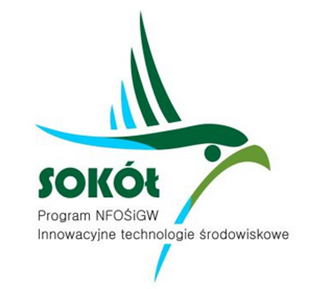 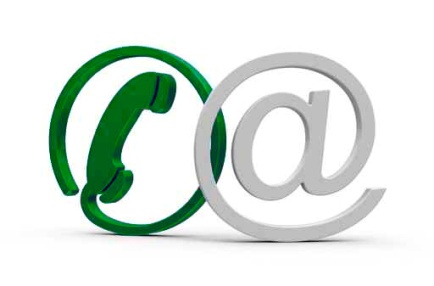 Dziękuję za uwagę!
Żanna Białek
Żanna.Białek@nfosigw.gov.pl